隋唐考古与物质文化专题研究之二：塔式罐研究
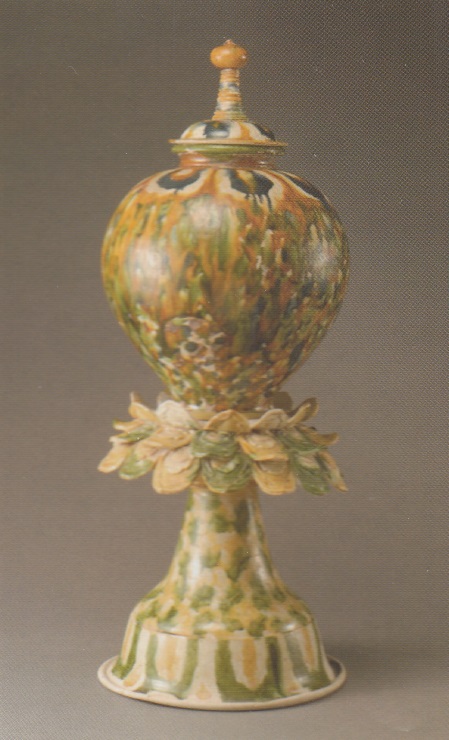 目次
一  引言
二  种类与型式
三  分期与演变
四  起源与消亡
五  称谓与用途
六  余论
一 引言
塔式罐又叫塔形罐，也有的报告称之为带座罐，是唐代新出现的一种明器，一般由盖、罐、座三部分组成，因形似佛教中的窣堵坡而得名1。 

1 窣堵坡为梵文stupa的音译，《大唐西域记》：“窣堵坡即旧所谓浮图也。”它最初为半圆形坟墓，公元前三世纪演变为覆钵式塔，其主体由覆钵式塔身和圆柱形塔刹组成，下有塔基，后来又演变成各种形式的塔，用于安置舍利、经文、法物及掩埋僧人遗体。
塔式罐多为陶质，有灰陶、红陶，也有白陶的，一般都施有彩绘，作法是先在器表涂一层白衣，再在其上以红、黑、黄赭等色彩绘，图案主要有宝相花、卷云、仰覆莲等，有的还堆塑莲瓣、兽首、铺首衔环等纹饰，还有的直接在器表压印凹弦纹为饰；也有不少塔式罐为瓷质或釉陶，形制与陶质的无异，装饰以堆、贴塑为主。塔式罐一般都很高大，多五、六十厘米高，有的甚至高达1.69米2 。
 2 见山西省云岗古物保养所清理组：《山西大同西南郊唐辽金墓清理简报》，《考古》1958年第6期。
从现有资料看，塔式罐主要出于陕西、河南、河北、山西、甘肃五省的唐墓中，内蒙地区虽也有出土（多为晚唐、五代），但造型、装饰风格与中原地区迥异。
塔式罐初唐至晚唐墓中皆有出土，且变化有序，是北方唐墓分期断代的标型器之一，弄清楚它的形制变化规律及文化内涵，对于北方地区唐墓的断代及更深入地了解当时人们的丧葬观念及葬俗都有一定的意义。
二、 种类与型式
以往对塔式罐的型式研究，主要是针对某地区的墓葬资料，如《西安郊区隋唐墓》3，西安西郊热电厂4及凤翔5三处唐墓报告中对塔式罐的型式分析。
 3 中国社科院考古研究所：《西安郊区隋唐墓》，文物出版社，1966年。
4 西安市文物管理处：《西安西郊热电厂基建工地隋唐墓葬清理简报》，《考古与文物》1991年第4期。
5 雍城考古队尚志儒、赵丛苍：《陕西凤翔县南郊唐墓群发掘简报》，《考古与文物》1989年第5期。
鉴于北方地区唐墓面貌比较统一，陕西、河南、河北、山西几省唐墓随葬品面貌基本一致，本文将北方唐墓所出塔式罐作为一个整体考虑，统一分期。
内蒙地区所出形制甚为特殊，时代较晚，故不参加型式分析。另，凡缺盖、座不便分型的，亦不在研究之列。
主要依据盖钮的外观差异，将唐代塔式罐分为五型：
A型：竹节形钮塔式罐。
此型罐钮上下粗细变化不大，状如竹节。钮顶多为笠形。据罐腹及座的变化又分为四式：
A型
Ⅰ式：罐上腹圆鼓，下腹斜收，最大径在罐高的三分之二处。座束腰，呈喇叭形，细高。
标本：西安郊区M562：4，罐身彩绘皆已剥落，仅存部分白衣，座部残留黑色卷云纹。盖高9.6，盖径8.2；罐高26.8，口径8.2，腹径22，底径11.5；座高18.8，上径12.3，下径18.7厘米6。

 6 同3
A型1式
Ⅱ式：罐腹圆鼓，近球形。座较Ⅰ式略矮。
标本：西安西郊热电厂M70:4罐身彩绘多已剥落，仅见一些黑彩线条。盖高11.6，盖径10；罐高26，口径9.8，腹径25，底径10.4；座高18.6，上径10，下径21厘米7。 

7 同4
A型2式
Ⅲ式：罐上腹圆鼓，下腹斜收，腹径略大于罐高，底微外撇。
标本：西安郊区M605：20，彩绘已模糊不清，白衣保存尚好。盖高10，盖径10.2；罐高27，口径9.2，腹径26，底径11.5；座高17.8，上径11.6，下径19.4厘米8

 8 同3，6
A型3式
Ⅳ式：罐上腹圆鼓，溜肩，下腹斜收，小圆底。座矮小。
标本：洛阳16工区76号兴元元年（784）墓所出，罐腹椭长，小底。口径9，底径11，高10；座高15，上径11，下径19；通高50厘米。腹部有彩绘9。 

9 河南省文化局文物工作二队：《洛阳16工区76号唐墓清理简报》，《文物参考资料》1956年第5期。
A型4式
B型
B型：尖塔状钮塔式罐。钮剖面为三角形。此型罐钮皆上尖下粗，但又有粗细之别。据此可分为三个亚型：
Ba型：塔形钮细高，纵截面为底角较大的三角形，状如矛尖。据罐腹及座的变化，可分五式：
Ba型
Ⅰ式：罐腹圆鼓，近球形，腹径与罐高相当，座粗矮。
标本：郭家滩景龙元年（708）严明妻任式墓所出，罐面有用红、白、黑三色彩绘花纹，多脱落。通高51.5，口径13.8厘米10。 

10 陕西省文管会：《西安郭家滩唐墓清理简报》，《考古通讯》1956年第6期。
Ba型
Ⅱ式：罐上腹圆鼓，下腹弧收，至底处微外撇；座束腰，瘦高。此式罐多饰以模制或堆塑兽首、铺首等纹饰。
标本：金乡县主墓（724）所出，肩部塑出四兽头；喇叭形座，周围塑仰莲瓣；红陶胎，外施白衣 ；通高63厘米11 

11 西安市文物管理委员会：《西安唐金乡县主墓清理简报》，《文物》1997年第1期。
Ba型
Ⅲ式：罐上腹圆鼓，肩较Ⅱ式为瘦，下腹斜收，至底处外撇，口径小于底径；座较Ⅱ式粗矮。
标本：以洛阳16工区76号乾元元年（758）墓所出为代表12。 

12 同9
Ba型
Ⅳ式  罐溜肩、鼓腹，下腹斜收，腹径小于罐高，显瘦长，最大腹径在腹中部偏上处；座束腰明显。
标本：白鹿原贞元十七年（801）李良墓所出，罐身原有红、白、黑诸彩，大半脱落；通高52.5，其中，罐高27.5，口径9，腹径24，底径12.4，壁厚0.6；盖高8.5，盖径11；座高16.2，上径16.2，下径21厘米13。
 13 俞伟超：《西安白鹿原墓葬发掘简报》，《考古学报》1956年第3期。
Ba型
Ⅴ式：罐腹呈椭圆形。
标本：西窑头村所出，高钮外有弦纹，高12.8，盖径11；罐口径11.5，腹径22，底径11，高25；座上径10，下径15.3，高17.3。通高55厘米。外施白衣，座残留黑彩覆莲14 

14 陕西省文管会：《西安市西窑头村唐墓清理记》，《考古》1965年第8期。
Bb型
Bb型：盖钮下部粗大，有的中空，纵截面三角形的底角较Ba型的小，多为平盖。
据腹型的变化又可分为五式：
Bb型
Ⅰ式：罐上腹鼓处，下腹斜收。座束腰、细高。
标本：西安西郊热电厂M136：12，肩饰六瓣覆莲纹，腹部以红、黑两色绘出的宝相花三朵，座饰卷云纹。盖高10，盖径10.6；罐高26，口径10.5，腹径25.2，底径11.5；座高19，上径11.5，下径20厘米15 

15 同4
Bb型
Ⅱ式：腹圆鼓，下腹微弧收。座壁较Ⅰ式略直，细高。
标本：黄河机器制造厂M4:6，罐侈口，双圆唇微外卷。底座周边微翻卷。肩部和下腹绘俯仰莲花，腹中部绘卷云纹图案。通高58，罐高31，口径9.5，腹径28，底径10.5厘米16。
 16 李军辉：《西安东郊黄河机器制造厂唐、五代墓发掘简报》，《考古与文物》1991年第6期。
Bb型
Ⅲ式：上腹圆鼓，下腹弧收，至底处微外撇，最大腹径在罐腹的三分之二处，座较Ⅱ式为粗。盖中空。
标本；巩义北窑湾M14：2，罐泥质灰陶，外涂白色。盖高9.4，盖径8.7；罐口径9.5，高28.3，底径10.6；座高13.6，上径10.2，底径19.8厘米17。
 17 河南省文物考古研究所：《巩义市北窑湾汉晋唐五代墓葬》，《考古学报》1996年第3期。
Bb型
Ⅳ式：罐溜肩，下腹斜收；座上沿出沿。整体较Ⅲ式显瘦高。
标本：西安郊区M503：1，盖面绘褐色莲瓣纹；腹中部以红褐色绘出桃状云日带纹，其上下以黑褐色画出类似云纹的饰带；座下部亦残存褐色纹样，惜已模糊不显。盖高9.8，盖径10.3；盖高25.3，口径8，腹径20.7，底径9.9；座高16.7，上径9.4，下径18.9厘米18。

 18 同3，6，8
Bb型
Ⅴ式：罐大口、小底，肩部圆鼓，腹下斜收；盖钮大，中空；座粗大。
标本：李梲墓（869）所出，罐口径7.5，底径16.4。通高30.4厘米。座矮胖，与罐极不相配19。 

19 中国社科院考古研究所河南第二工作队：《河南偃师杏园村的六座纪年唐墓》，《考古》1986年第5期。
Bc型
Bc型：此型罐，盖钮上端细小，下部隆起，形成半球状盖面。
依座及罐腹的变化可分为五式：
Bc型
Ⅰ式：座壁较直，罐腹圆鼓，近球形。
标本：曹家堡所出，罐施红、黑、白三色彩绘，多脱落；纽细高；通高58.4，盖高12.4，；罐口径10.8，腹径24.8，底径22.4厘米20。 

20 张海云、廖新梁、张铭惠：《西安市郊曹家堡唐墓清理简报》，《考古与文物》1986年第2期。
Bc型
Ⅱ式：座较Ⅰ式变化不大，罐腹最大径在肩部。
标本：凤翔M143：2，罐身绘云气纹，座绘莲瓣纹；通高49.7，腹径23，座口径21.2厘米21。

 21 同5
Bc型
Ⅲ式：座壁弧收，束腰；罐下腹斜收明显。
标本：凤翔M30：11，通高48，罐腹径21.5，座口径19.2厘米22。

 22 同5，21
Bc型
Ⅳ式：座较前式为矮，上径仅为下径的一半；罐腹为椭圆形。
标本：凤翔M58：1，通高48.5，腹径23，座口径19厘米23。

 23 同5，21，22
Bc型
Ⅴ式：座上底面出沿、束腰，矮小。
标本：凤翔M33：6，通高44.2，腹径23.5，座口径14.5厘米24。

 24 同5，21，22，23
C型
C型：葫芦形纽，中空。
依罐腹的变化又可分为三式：
C型
Ⅰ式：罐上腹圆鼓，下腹弧收，最大腹径在肩部。
标本：河北尉县榆涧所出，细泥红胎，较厚重、坚硬，施绿铅釉；上腹部有堆贴、浮雕铺首衔环、奔兽各四，交错对称，下腹部有十五瓣雕塑莲瓣，座细长，上有两周附加堆纹；通高105，盖高27，罐口径16，底径35，最大腹径41，胎厚1厘米。座与罐不可分25。
 25 尉县博物馆：《河北尉县榆涧唐墓》，《考古》1987年第9期。
C型
Ⅱ式：罐下腹收分较Ⅰ式更明显，显瘦长。座亦高于Ⅰ式。
标本：尉县南洗冀M1：2，整器由盖、罐、莲花盆、贴花器座四部分组成。胎较厚、硬。肩及上腹贴饰模制兽首及变形莲瓣，置于钵状莲花盆上，盆周贴饰八个变形莲瓣。座较高，贴饰附加堆纹及兽首图案，并饰以镂孔。整器施绿釉，色淡，局部呈白色或泛银白色光泽，着釉厚薄不匀，有流釉现象。盖高23.5，罐腹径32，器座底径27，通高120.5厘米26。 
26 李新威：《尉县发现的三座唐墓》，《文物春秋》1998年第1期。
C型
Ⅲ式：罐腹近椭圆形，座矮于Ⅱ式。
标本：尉县九宫口唐墓所出，罐折沿方唇，唇沿有一道凹槽。器座方唇外卷，平宽沿，上有一周凸棱，中部前后各有门形孔。底沿外卷。盖高15；罐高35.5，腹径30，底径14；座高24，底径20.5厘米27。

 27 尉县博物馆：《河北省尉县九宫口唐墓》，《考古》1993年第8期。
D型
D型：桃形纽塔式罐。此型罐纽为桃形，有的纽下有高柄，有的没有。
据此可分为两个亚型：
Da型
Da型：桃形纽下有高柄，柄上多饰以弦纹。
据罐座的变化可分为三式：
    Ⅰ式：座束腰、细高，似羯鼓，上沿饰重瓣莲花。
标本：中堡村所出，罐上腹圆鼓，最大径在肩部。肩上塑有象头及龙头各三个，象头白色，耳为赭黄色。象头上有龙，套以蓝黄色或草绿色革带。罐高69.5，口径12厘米28。

 28 陕西省文管会：《西安西郊中堡村唐墓清理简报》，《考古》1960年第3期。
Da型
Ⅱ式：座较粗，座壁较直，座上沿塑莲瓣的变形饰。
标本：巩义北窑湾M5：4、2，罐座上部有四组镂孔，每组三孔，其下为一周凸棱，伸出五个龙头，龙口衔圆珠。器表残留红褐色彩绘，图案不清。罐口径10.5，底径7.5，高19.8厘米29。

 29 同17
Da型
Ⅲ式：座较Ⅱ式更粗矮，座壁较直，座沿无贴饰。
标本：临潼关山所出，白陶质，圆肩鼓腹，最大腹径在罐高的三分之二处30。 

30 临潼县博物馆赵康民：《临潼关山唐墓清理简报》，《考古与文物》1982年第3期。
Db型
Db型：此型罐桃形纽下无柄，直接连于盖上。仅一式：
标本：河北临城射兽M1所出为白瓷质，盖顶丰满。座上沿为重瓣莲花，束腰，下部外撇为喇叭状。罐胎质坚硬细腻，釉色白中闪黄，光泽莹润，通高58，盖高11，口径11.2厘米31。 

31 李振奇、史云征、李兰琦：《河北临城七座唐墓》，《文物》1990年第5期。
E型
E型：珠形纽塔式罐。此型罐纽为小珠形，直接附于盖上，多中空。
据罐腹及座的变化，可分为四式：
E型
Ⅰ式：罐腹圆鼓，粗矮，最大腹径在肩部。座粗矮。
标本：太原赤桥金村所出，罐腹径几大于罐高，纽甚小32。

 32 解廷琦、解希恭、杨陌公：《太原市郊古墓、古寺遗址清理简报》，《考古通讯》1955年第4期。
E型
Ⅱ式：罐的最大径仍在肩部，但腹径明显小于罐高，较Ⅰ式为瘦。底座外撇更甚。
标本：河北文安M1：1，盖圆顶，罐圆唇，侈口，座上部施一周花边状附加堆纹；口径15，底径34，最大腹径28，通高54厘米33。

 33 廊坊市文管所：《河北文安县西关唐墓清理简报》，《文物春秋》1997年第3期。
E型
Ⅲ式：罐腹弧收，座较前式高。
标本：河北文安M2：1，罐圆唇侈口，盖顶丰满。罐口径12.5，底径28，最大腹径26，通高62厘米34。

 34 同33
E型
Ⅳ式：罐腹较Ⅲ式瘦长，座较Ⅲ式矮。
标本：杏园村一号墓所出，罐小口、矮领，圆肩平底，座矮胖。器身施彩绘，多脱落。口径8.2，通高32.8厘米35。 

35 偃师商城博物馆：《河南偃师县四座唐墓发掘简报》，《考古》1992年第11期。
三、分期与演变
根据塔式罐自身形制、纹饰特征的变化，参考其他随葬器物及墓葬形制的变化，初步将唐代塔式罐的发展演变分为五期：
一期：从唐初至高宗，相当于初唐。此期出土标本较少，且多集中在后段。
主要特征是：盖纽一般较高，仿塔刹较为逼真；罐腹圆鼓、饱满，显矮胖；座壁较直，为粗矮的喇叭形，上下径差不大；装饰皆为彩绘，图案主要有宝相花、卷云纹等。
此期罐皆为陶质，种类不多，仅见BcⅠ及EⅠ式罐，后期始出现BaⅠ、BbⅠ式。
与此期塔式罐同墓所出镇墓兽一般一个人面，一个兽面，皆兽身、蹲坐、蹄足；武士俑较清瘦，欠生动。至高宗时天王俑取代武士俑作脚踏卧兽式，镇墓兽肩塑出几根短而壮的鬃毛。墓多具长斜坡墓道，多天井单室，平面方或长方形，墓室四壁较直。此期是塔式罐的滥觞期36。 

36 塔式罐是唐代新出现的明器，但它的出现又显得突兀，即一出现形制便很成熟，其中原委，详见后文。
二期：从武则天至玄宗天宝年之前，相当于盛唐前期。
此期出土标本很多。总的来讲，类型多样，装饰华丽，流行贴塑；造型比例合理，颀长优美。
从材质上讲，陶、瓷、釉陶皆有，尤以三彩罐的出现和流行为特征。
具体地说，罐一般上腹圆鼓，下腹弧收，小平底，座束腰、细高；多在座口沿堆塑莲瓣，罐肩部贴塑龙、虎、狮、象、羊等兽首及铺首等纹饰，仍流行彩绘，多于罐下腹、座面绘施仰俯莲花。
三彩器在此期出现并十分流行，器形高大，装饰繁复。后期出现瓷质塔式罐，质量较高，多为唐代著名窑场的产品。如耀州窑遗址唐墓所出黑釉塔式罐及临城射兽唐墓所出即分别为唐代黄堡窑和定窑的产品37 
37 杜雪燕：《唐代黑釉塔式罐》，《文博》1996年第2期。
本期主要流行Ba、Bb、Da的Ⅰ、Ⅱ式，及Bc的Ⅱ式。
与本期塔式罐同出的天王俑分两类：一类脚踏卧兽，另一类脚踏俯卧式小鬼；镇墓兽亦有两类：一类蹲坐、兽蹄，长鬃耸立，肩附双翼，形象较凶猛；另一类头生角、握蛇、爪状足。
墓葬流行“直背刀”形单室土洞墓及前后室砖室墓。
此期是塔式罐的繁荣期，装饰华丽，显示了盛唐之世的雍容风度，豆卢氏墓所出的贴金饰塔式罐便是另一个佐证38。

 38 洛阳市文物工作队：《唐睿宗贵妃豆卢氏墓发掘简报》，《文物》1995年第8期。
三期：从玄宗天宝年间至代宗，相当于盛唐后期。
此期出土标本仍很丰富，但总体上不如前期华丽，很少见堆塑装饰，风格趋向简朴。三彩器较上期少见。
造型上，罐身变长，下腹弧收至底处均外撇，座高远小于罐高，整体不似前期匀称协调。
流行A、Ba、Bb、Bc、Da型的Ⅲ式，C、E型的Ⅱ式，新出现DbⅠ式，多为上期的延续。
与本期塔式罐同出的天王俑为脚踏小鬼式，镇墓兽一类头有角、肩生翼、蹲坐、兽蹄；另一类面目狰狞，长鬃直竖，四肢舞动，手握蛇，爪状足。
此期单室土洞墓墓道变短，多为“直背刀”式或“曲背刀”式，出现竖井与短斜坡结合的墓道。
此期是塔式罐盛极而衰的开始。
四期：从德宗至文宗，相当于中唐。此期出土标本不多。
主要特征是，罐腹呈椭圆形，细高；座下径较大，多等于或大于罐的最大腹径。塔形纽多简化成较矮的三层塔形。装饰以彩绘为主，内容多为云气纹、莲纹。偶尔可见三彩罐。
主要流行A、Ba、Bb、Bc型的Ⅳ式和E型的Ⅲ式。制作一般较粗劣。
此期塔式罐同墓出镇墓兽资料较少，仅见有相貌狰狞、手握蛇者，制作亦很草率，少见天王俑。
墓葬流行竖井型墓，此期是以陕西、河南为中心的地区塔式罐的衰落期。
五期：从武宗至唐末。此期标本较多，但多集中于河北地区。
主要特征是，盖纽主要为葫芦形或水珠形，罐下腹壁较直，收分明显。座一般较高，多饰附加堆纹，罐身亦常见附加纹饰。釉陶及瓷质罐常见。
此期还出现了塔式罐的衍生型—塔形器39。

 39 塔形器在河北、山西、内蒙晚唐墓中皆有发现，它是将塔式罐各部分加以变化，增加其装饰，但不改其基本外形。河北尉县九宫口唐墓M1所出的一件可为代表。见图。
本期主要流行Ba、Bb、Bc的Ⅴ式及E型的Ⅳ式。
这是塔式罐的消亡期，此后陕西、河南、河北很少见塔式罐出土。同期墓中不再见俑及镇墓兽，而常见铁猪、石龙及铁剪等日用器。仍流行竖井式墓。
综观塔式罐的发展与演变，可以看出，塔式罐在产生之初，极力模仿佛塔之形，造型简朴、粗矮。二期以后成为常见明器，造型颀长、匀称，种类多样、装饰华丽，艺术性很强。三期以后开始出现衰势，造型罐长座矮，不似二期轻盈，装饰趋向简朴，但出现了大量瓷质塔式罐。至四期，中原地区塔式罐量少且质劣，罐座与罐比例不协调，盖纽简化。五期，塔式罐多仅出于河北、内蒙地区，且造型有浓厚的地方色彩。之后，塔式罐在中原及河北地区消亡。其总的演变趋势可以看作一个罐腹由粗胖变瘦长、座由粗矮渐瘦高再变矮、装饰由简单至华丽复至简朴的过程。
方便起见，将各型流行时段汇入表一。
四、产生与消亡
塔式罐不见于隋及其以前的墓葬，是唐代新出现的一种明器。据笔者所见资料，最早一件有明确纪年的塔式罐应为贞观十三年（639）墓所出40，惜无详细资料及照片，不辩其形制。

40 同3，6，8，18
关于塔式罐的产生，一般认为与受佛教影响有关。但究竟其受何种佛教器物影响，不见前人述及。笔者推测，塔式罐可能仿自一种金属佛具。
考古资料可以印证这一点。1983年12月洛阳市粮食局龙门粮库发现唐名僧禅宗七祖神会身塔基石室（即神会塔），其中出有一件“铜盆”，由盖、身、座三部分组成。盆身半球形，敞口、深腹、平底，与盖以字母口扣合。盆座喇叭形，用铆钉与盆身相接。全器通高15.6，口径8.2厘米41。
 41 洛阳市文物工作队：《洛阳唐神会和尚身塔塔基清理》，《文物》1992年第3期。
无独有偶，1988年江西瑞昌唐墓中也出有几乎相同的一件镏金铜盆，区别仅在于洛阳这件顶为七重相轮，而瑞昌所出为四重相轮42。（图二，14）而此二物又与日本正仓院所藏的传世佛具铜盆极为一致，区别也仅在于日本的一件为三重相轮43。

 42 张翊华：《析江西瑞昌发现的唐代佛具》，《文物》1992年第3期。
43 [日]帝室博物馆《正仓院御物图录》，1928年。
三件均与佛家有关，从图中我们也能清楚地看到塔式罐与其造型酷肖，区别仅在塔式罐罐口小而后者口开于器中部而已。这种差异恐怕是陶器仿金属器时在工艺上的变更，以简化制作，适宜烧造。但对其主要特征，塔式罐又都进行了完全的模仿，如盖纽这个标志性部位，早期的塔式罐盖纽皆很高，上出节如多重相轮，只是囿于质地无法完全形似而已。当然，这变革也导致其名称由“盆”变成“罐”了。
塔式罐的出现、发展与唐代佛教的盛行密不可分，此不赘述。究其消亡的原因，笔者以为有三：
其一，盛唐后期，尤其安史之乱以后，社会动荡，生产力遭到破坏，尽管人们的厚葬观念仍未改变，但客观上已无盛唐之世那种财力去铺张了，塔式罐于是开始趋向简朴、衰败；
其二，晚唐武宗时“拆寺四千六百余所，还俗僧尼二十六万五百人，收充两税户。”“销像铸钱…”44，灭佛行动更加速了塔式罐的消亡。故晚唐、尤其武宗后，塔式罐少见出土，且盖纽一般简化为水滴形，不再肖相轮之形；

 44 [后晋]刘昫：《旧唐书》卷十八·武宗纪
其三，晚唐堪舆流行，人们把寻找一个好的风水冥域当作来世顺遂的保障，流行随葬铁猪石龙等厌胜之物。这种丧葬观念的变化，恐怕也是塔式罐在中原地区消亡的原因之一。
五代时期中原地区不见有塔式罐出土，而在内蒙地区却有所发现。1994年发掘的内蒙清水河县窑沟乡山跳峁村墓地出有塔式罐四件，风格与中原地区迥异：
其中一件（M4：1）座为倒置的喇叭形，中部有三个略呈十字形镂孔；塔身为一陶罐，敛口、方唇、圆腹、平底，肩部施两周戳印纹；塔顶为圆形宝顶，中空，周身施六道凸弦纹，顶部出尖。在座、塔身、塔顶之上均用红、黄彩绘厥纹。通高52、底径28.5厘米；
另一件塔身陶罐敛口、圆唇、长圆腹、平底。塔顶为圆形宝顶，中空，周身施四道凸弦纹，下面两道弦纹上饰锯齿纹，顶部浑圆无尖。座、塔身、塔盖上用红、黑彩绘直棂窗、厥纹、云纹、花瓣等图案。通高52，底径30.4厘米45。

 45 内蒙古考古研究所、乌兰察布博物馆、清水河县文物管理所：《内蒙古清水河县山跳峁墓地》，《文物》1997年第1期。
报告称此处墓地时代约为五代时期。另外，出土此类塔式罐的还有和林格尔县土城子墓葬46（图二，17，18）、托克托县城南拐子大队墓47、唐胜州城南墓48、准格尔旗石湾子村墓49。山西浑源也有发现50。



46 内蒙古文物工作队：《和林格尔土城子古墓发掘简介》，《文物》1961年第9期。

47 李逸友：《内蒙古托克托城的考古发现》，《文物资料丛刊》文物出版社1981年。
48 李作智：《隋唐胜州城址的发现》，《文物》1976年第2期。
49 郑隆：《准格尔旗西夏壁画》，《鄂尔多斯考古文集》，伊克昭盟文物工作站编，1981年。
50 山西浑源出塔式罐见《全国基本建设工程中出土文物展览图录》图版38、39。
这些墓葬从时间上看都是晚唐、五代，从地理位置上看集中在内蒙中南部及山西北部地区，其中所出的塔式罐可以看作是中原地区塔式罐在时间和空间上的延续，但又都带有浓郁的地域文化色彩。
目前考古资料所见时代最晚的塔式罐出自甘肃陇西的一座宋墓，共两件。其中一件座为须弥座，上沿堆塑重瓣莲花；罐为扁圆腹，腹中腰饰波浪形附加堆纹；盖为三层宝塔式，较粗壮。全器外图白衣，上施彩绘51（图二，19）。此罐基本保存了唐塔式罐的主要特征。
 51 陈贤儒：《甘肃陇西县的宋墓》，《文物参考资料》1955年第9期。
可见，塔式罐系仿自佛具铜盆，初唐作为明器在陕西、河南地区墓葬中出现，盛唐、中唐时期在北方地区十分流行，武宗灭佛后渐趋消亡，其余续在唐末、五代的内蒙、甘肃地区仍有发展，并与当地文化融和，风格与中原的迥异，宋初仅在甘肃等西北地区有零星发现，之后就彻底消亡了。
五、称谓与用途
塔式罐于文献无征，为今人命名。笔者认为塔式罐即文献中的“五谷仓”。
《永乐大典》卷八一九九、十九庚、陵字内收录的《大汉原陵秘藏经》52一书，是一部非官修的地理藏书。徐苹芳先生考证此书“为金元时所作，记唐宋之事当可信”53。 

52 见中华书局1959年影印《永乐大典》，第91册。
53 徐苹芳：《唐宋墓中的“明器神煞”与“墓仪”制度---读<大汉原陵秘藏经>札记》，《考古》1963年第2期。
其中的《冥器神煞篇》详细记载了天子、亲王、公侯卿相及大夫以下至庶人墓葬中的各种冥器，不但记出了冥器的名称、尺寸和位置，而且附有冥器排列方位示意图。而天子、亲王以下人等墓葬冥器中都提到了“五谷仓”，言其位置“于棺头”“棺正南偏西”。
考察墓葬资料，我们发现塔式罐多出于墓主头部，也有出于脚端的（在未扰动墓中）54，其位置正与文献中五谷仓的位置相合。加之，陇西宋墓所出塔式罐中还出有糜、谷及荞麦，更证实塔式罐是盛谷的五谷仓。 

54 同5，21，22，23，24
在墓中置五谷应源于古代的熬谷习俗。熬谷，即将煎熬过的谷物盛于筐中，置于棺旁，使蚍蜉闻其香气，食谷不侵尸。
《周礼·地官·舍人》：“丧纪，共（供）饭米熬谷。”郑玄注：“熬谷者，错于棺旁，所以惑蚍蜉也。”《礼记·丧大记》：“熬，君四种八筐，大夫三种六筐，士两种四筐┄。”郑玄注：“熬者，煎谷也，将涂设于棺旁，所以惑蚍蜉，使不至棺也。”孔颖达疏：“熬者，谓火煎其谷使香，欲使蚍蜉闻其香气食谷不侵尸也。”
可见最初棺旁置谷是古人护尸之举。秦汉魏晋墓中常见有谷仓罐出土，这是古人葬谷习俗的延续，但其含义却有了变化，此时人们相信“鬼犹求食”，葬谷是为使亡人在阴间不饥。此时的谷仓罐完全模仿当时的实物，皆为笠顶、圆柱仓体，这也是人们“视死如生”观念的体现。
唐代的塔式罐亦即五仓罐是传统丧葬观念与外来佛教文明杂交的产物。一方面，人们相信人死后在另一个世界仍要饮食，另一方面又希望借佛家的来世说，供奉佛具，以得到来世的超生和解脱。因而唐代的五谷仓外具塔形内实以五谷，成为唐代新出现的明器，其功用不外乎帮助亡人在冥界的饮食及来世的超生。至于缘何称五谷仓，当是古人的一种数字崇拜55。

55 刘毅：《瓷明器述略》，《中国古陶瓷研究会94年会论文集》，南京博物院、中国古陶瓷研究会编（《东南文化》1994年增刊1号）
六、余论
塔式罐作为一种明器，可以在一定程度上反映当时人们的社会风俗、丧葬观念。
今所见出有塔式罐等级最高的墓为章怀太子墓56，而一般庶民墓中也常有出土。这一方面说明当时塔式罐随葬的普遍，另一方面也为我们研究塔式罐的使用制度、它所体现的等级制度、厚葬观念等一系列问题提供了条件。这将是研究唐代风俗观念的一个较好的切入点。

 56 陕西省博物馆、乾县文教局唐墓发掘组：《唐章怀太子墓发掘简报》，《文物》1972年第7期。
内蒙地区所出的塔式罐，风格与中原地区的迥异。它是中原文化与草原文明的一个撞击点，考察此类塔式罐身上所蕴涵的文化因素，尤其是宗教、信仰方面的内涵与中原文化的差异，也会是一个很有意义的课题。
至今考古材料中尚未见南方有塔式罐出土，这也是一个难解之谜。大唐一统下，交通便利，文化交流广泛，但塔式罐仅出于北方地区，南方只有多角瓶、粮罂瓶，这种风俗的差异如何解释，我想，这都是需要我们去努力探索的问题。